Social Story
Coronavirus
Covid 19
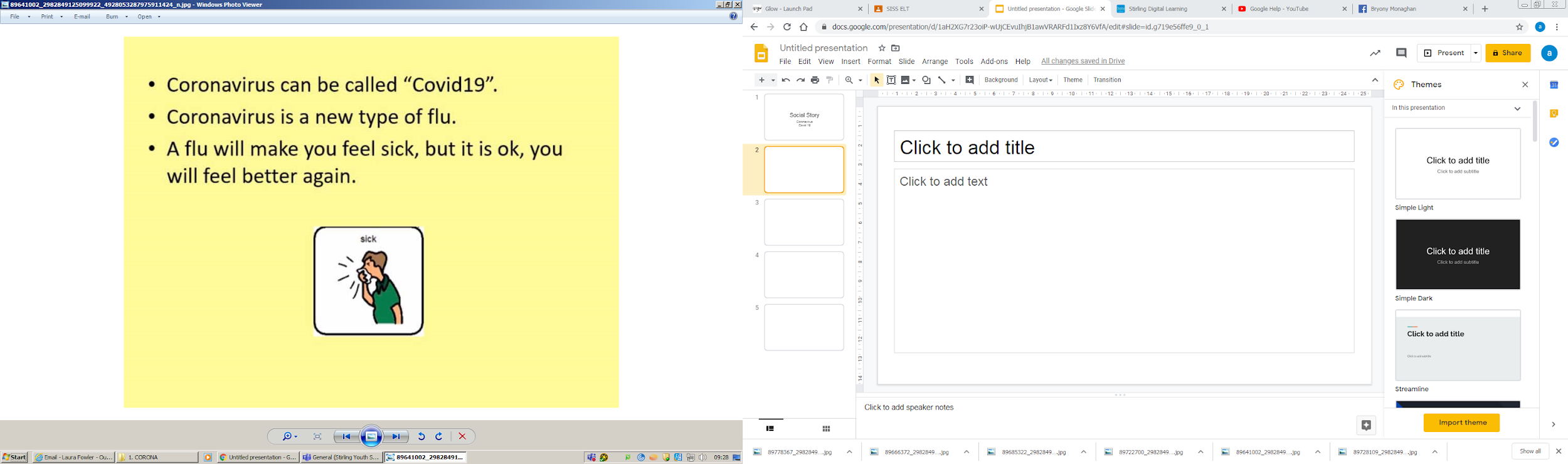 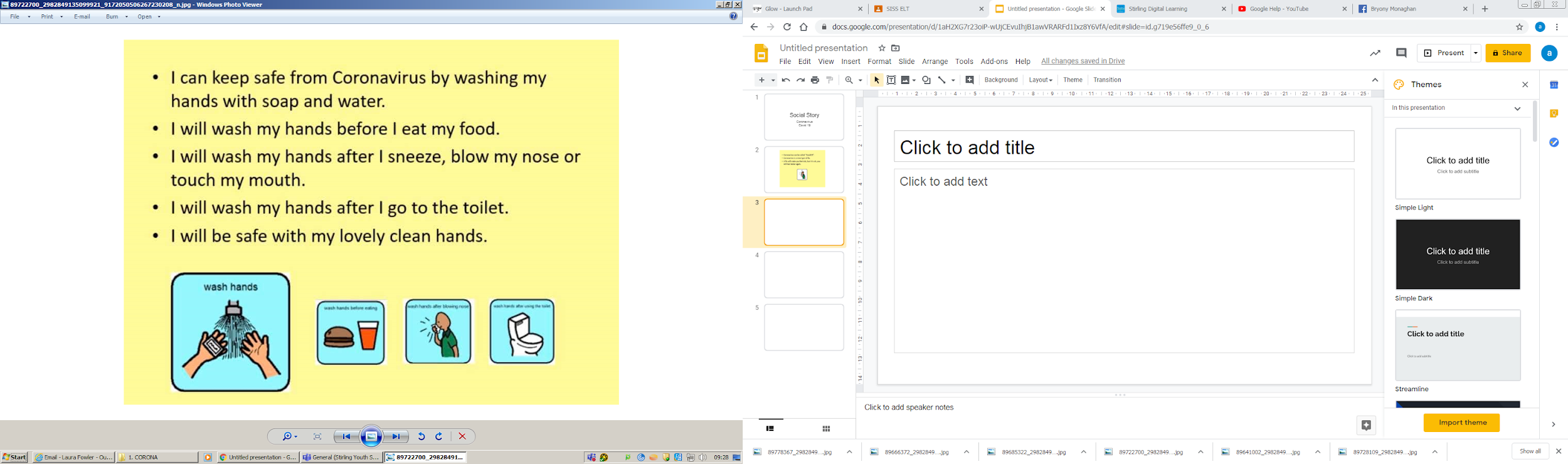 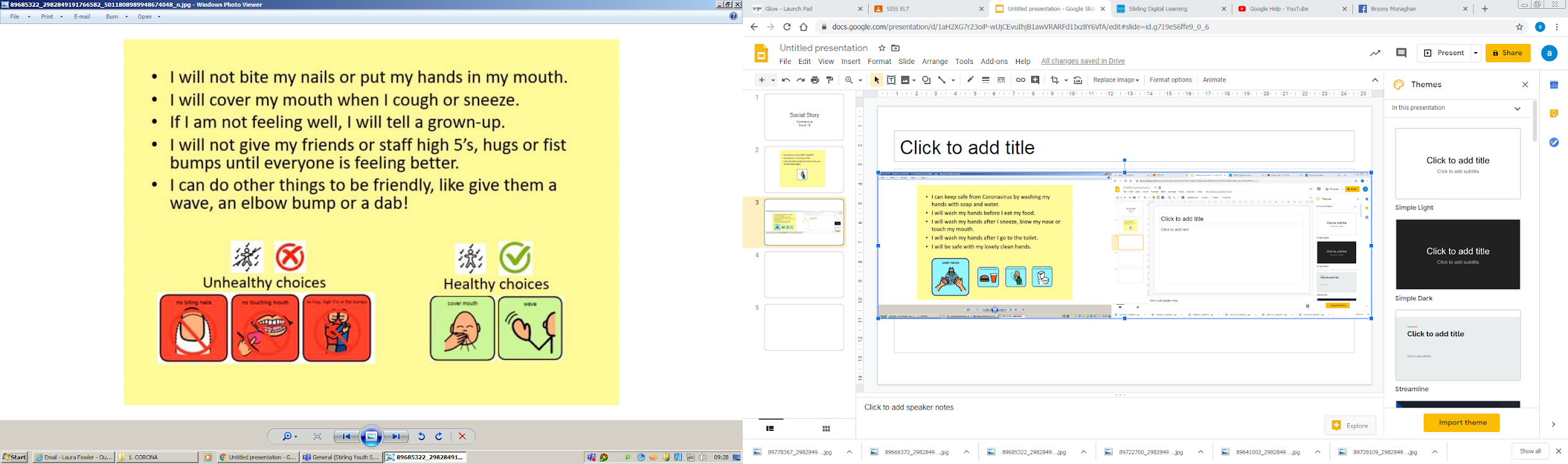 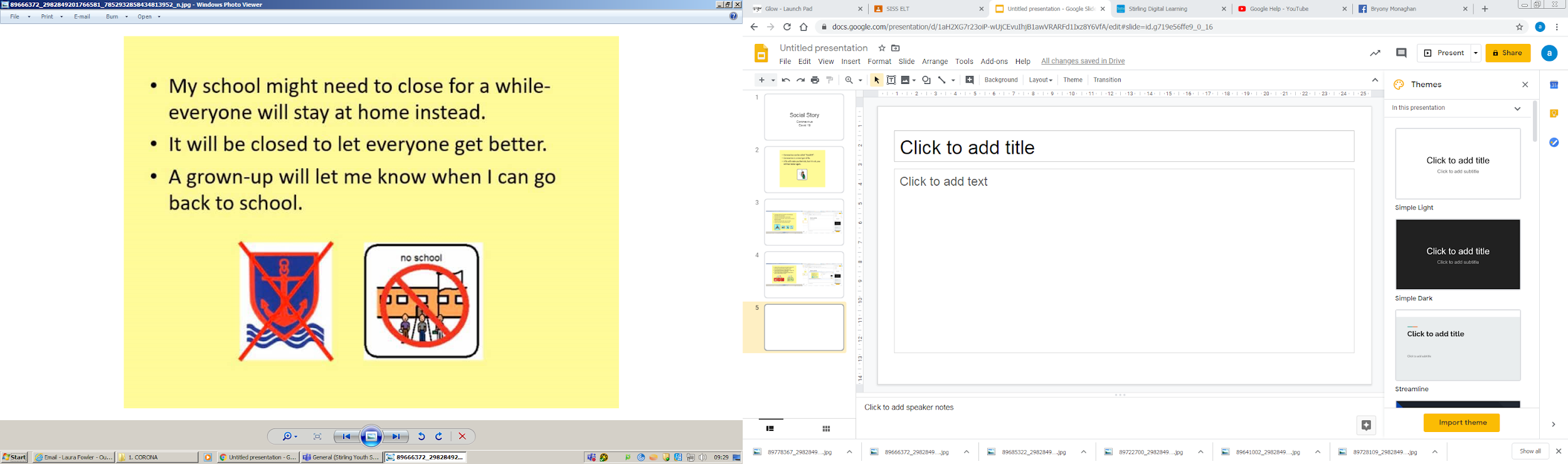 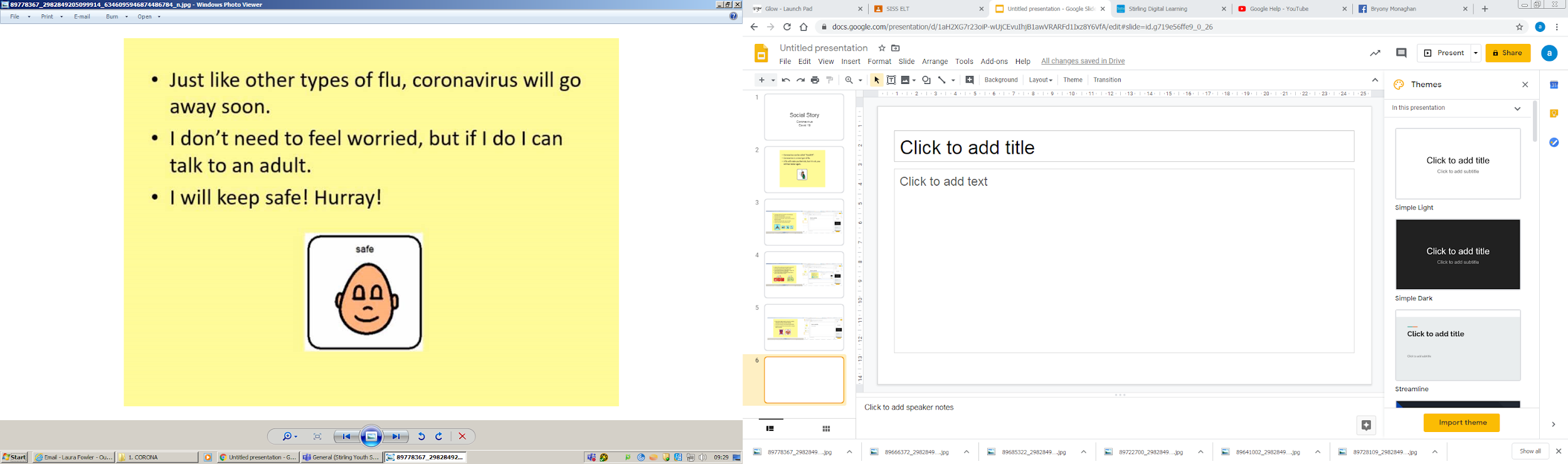